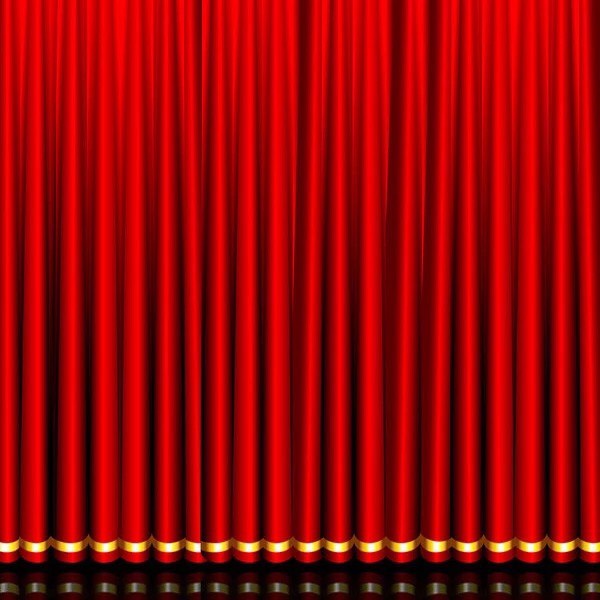 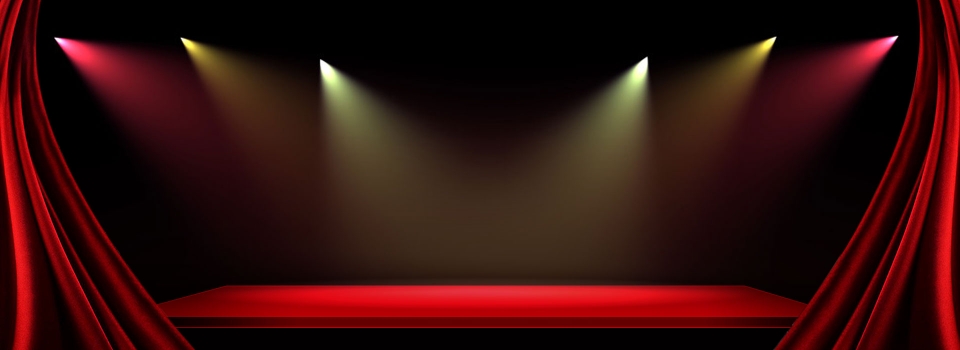 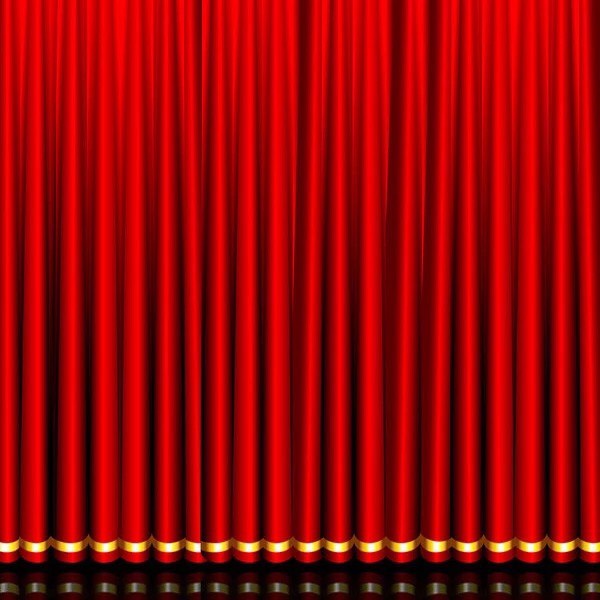 CHÀO MỪNG CÁC CON ĐẾN VỚI TRÒ CHƠI
Ô CỬA BÍ MẬT
CHỦ ĐỀ: TÌM HIỂU PH¦¥NG TIÖN GIAO TH¤NG
LøA TUæI: 24 – 36 TH¸NG
TRÒ CHƠI:
 Ô CỬA BÍ MẬT
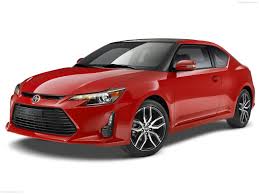 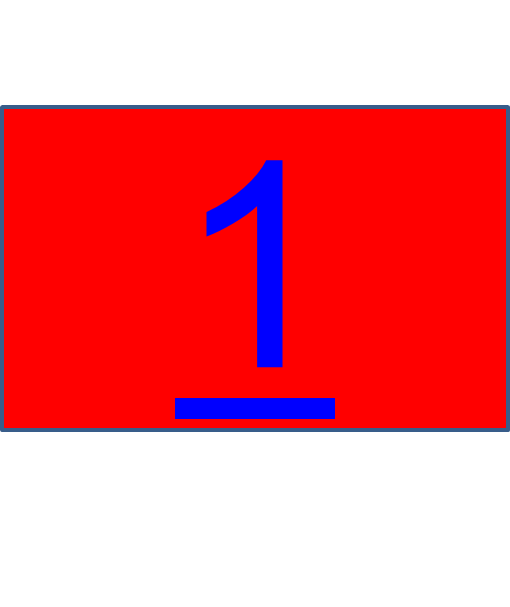 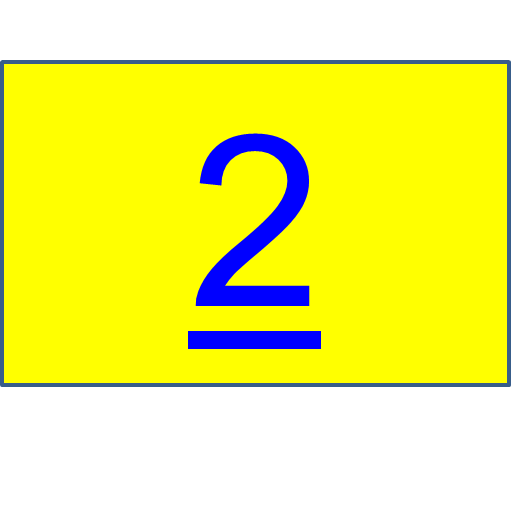 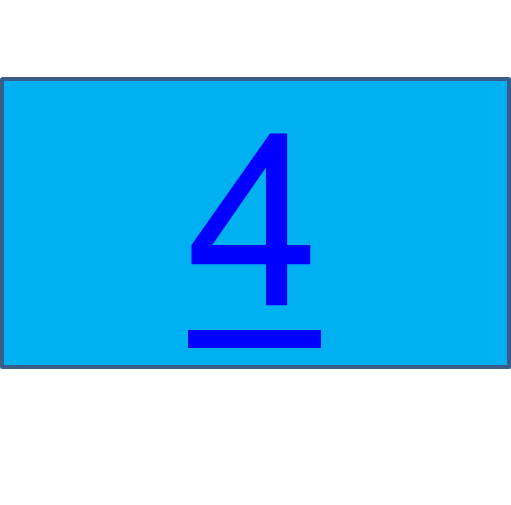 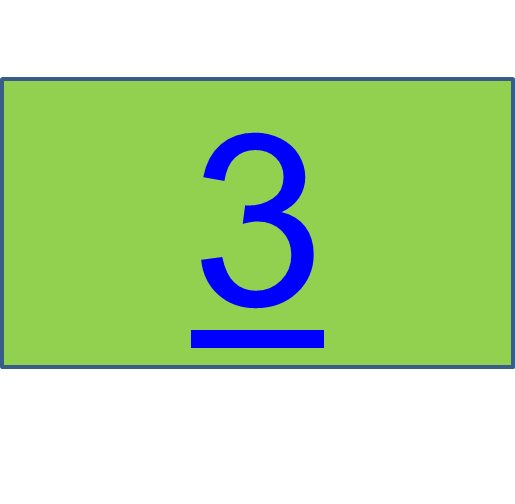 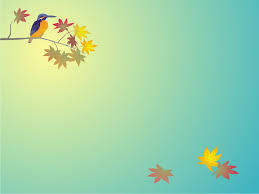 Câu hỏi 1: 
Cã ®Çu, kh«ng miÖng, kh«ng tai
Đáp án: Xe « t«
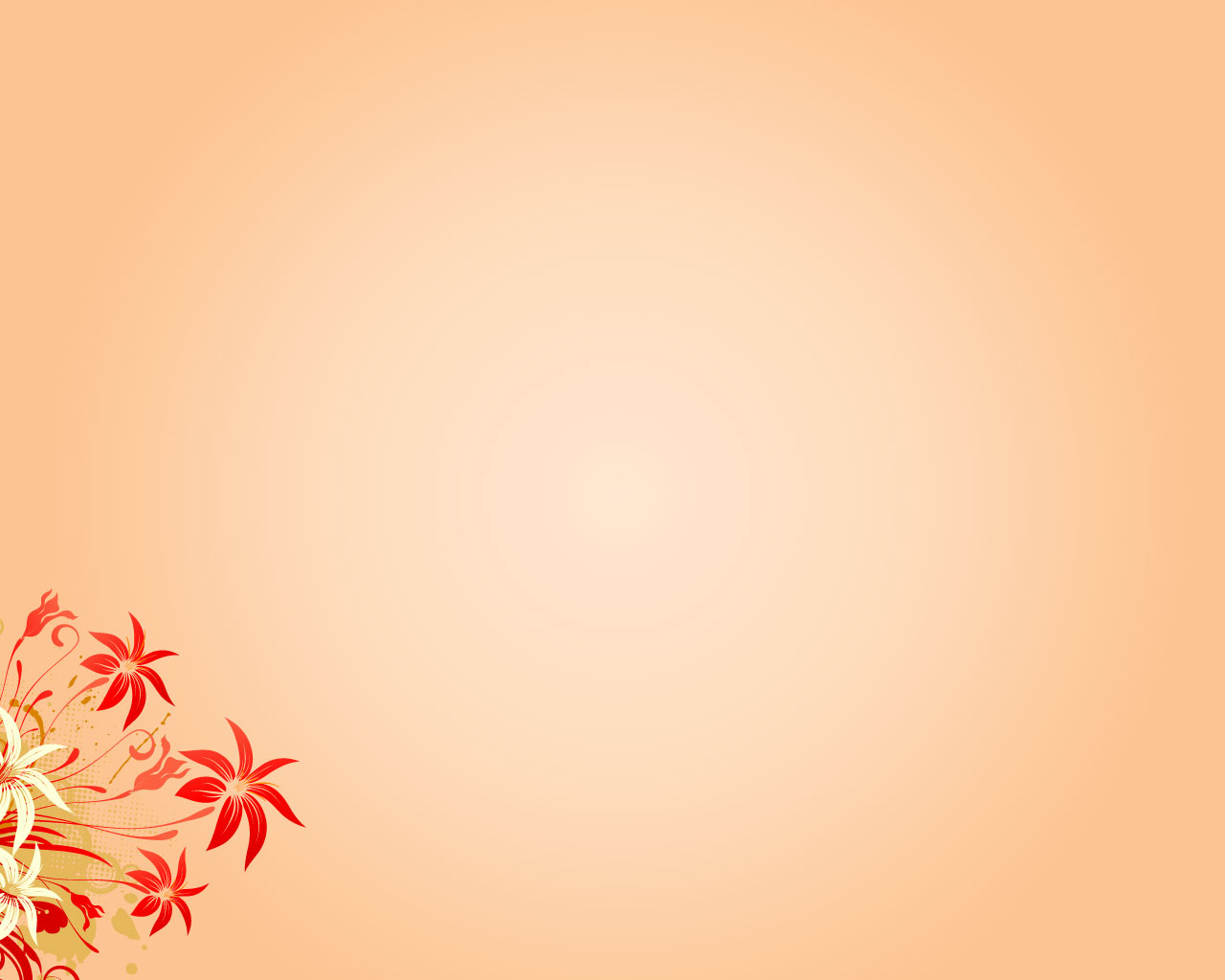 Câu hỏi 2:
 §«i m¾t nh­­ư ch¼ng nh×n ai ban ngµy
Đáp án: Xe « t«
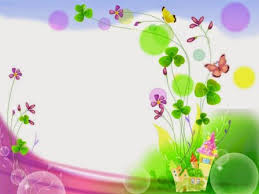 Câu hỏi 3: 
§ªm ch¹y ®«i m¾t s¸ng thay
Đáp án: Xe « t«
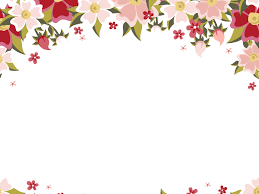 Câu hỏi 4:
Bèn ch©n lµ b¸nh, chóa ®Çy nh÷ng h¬i
Đáp án: Xe « t«